পার- মথুরাপুর অনলাইন স্কুলের পক্ষ থেকে সবাইকে
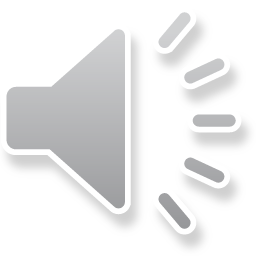 স্বাগতম
শিক্ষক পরিচিতি
মোছাঃ লাবনী পারভীন
প্রধান শিক্ষক
পার-মথুরাপুর মাধ্যমিক বিদ্যালয়
হরিনাকুন্ডু, ঝিনাইদহ
পাঠ পরিচিতি
শ্রেণি: নবম ও দশম
বিষয়: বাংলা ২য় পত্র
ক্রিয়ার কাল
 চতুর্থ অধ্যায়, তৃতীয় পরচ্ছেদ
শিখনফল
এই পাঠ শেষে শিক্ষার্থীরা,,,,,,,,,,,,,,,,,,,,,।ক্রিয়ার কাল কাকে বলে , বলতে পারবে।
কাল কত প্রকার ও কী কী জানতে পারবে।
ক্রিয়ার কাল
ক্রিয়া সংঘটনের সময়কে কাল বলে।
কাল তুমি শহরে গিয়েছিলে।
আগামীকাল স্কুল বন্ধ থাকবে।
সুতরাং
ক্রিয়ার, বর্তমান, অতীত বা ভবিষ্যতে  সম্পন্ন হওয়ার সময় নির্দেশই ক্রিয়ার কাল।
কালের প্রকারভেদ
১। বর্তমান কাল
২। অতীত কাল
৩। ভবিষ্যৎ কাল
বর্তমান কালের শ্রেণি বিভাগ
ক. সাধারণ বর্তমান
খ. ঘটমান বর্তমান
গ. পুরাঘটিত বর্তমান
অতীত কালের শ্রেণিবিভাগ
ক .সাধারণ অতীত
খ. নিত্যবৃত্ত অতীত
গ. ঘটমান অতীত
ঘ .পুরাঘটিত অতীত
ভবিষ্যৎকালের শ্রেণিবিভাগ
ক .সাধারণ ভবিষ্যৎ
খ .ঘটমান ভবিষ্যৎ
গ .পুরাঘটিত ভবিষ্যৎ
মূল্যায়ন
কাল কাকে বলে ? কত প্রকার কী কী?
বাড়ির কাজ
বর্তমান, অতীত
  ও ভবিষ্যৎ কালকে আবার কত ভাগে ভাগ করা যায়, লিখে নিয়ে আসবে।
সবাইকে ধন্যবাদ